Reading, Writing and Language, & Essay Tests
SAT PreP
[Speaker Notes: Change computer resolution
Cue TED eD video on Joshua Bell (if time)
“Welcome to SAT prep for the Reading, Writing and Language, and Essay Test.”]
Agenda
Overview of the SAT Reading and Writing & Language Tests

Timing Breakdown
Strategies
Sample Questions/Answers
Overview of the SAT Writing Test (the essay)

Timing Breakdown
Strategies
Sample Essay & Scoring Guide
SAT Writing Reading Test
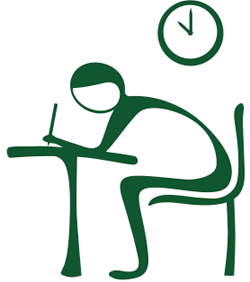 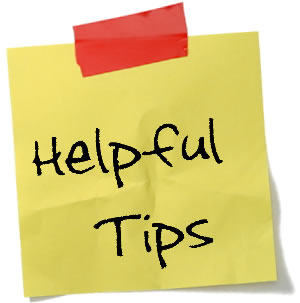 SAT Reading Test65 minutes, 52 questions
Measures how well you understand what you read (primarily non-fiction)
U.S. and world literature
history/social studies
science
Reading Test Format
5 passages of text 
10/11 questions for each passage
[Speaker Notes: The five passages of text will include one U.S. or world literature text, two social studies texts, and two science texts.]
Strategies for the Reading TestRecommended Pacing
Do not spend more than 13 minutes on each passage. This may prevent you from having to guess on the final questions
30 seconds 
Skim the 10 questions and underline any quotes
6 minutes
Read the passage
6.5 minutes 
Answer the questions
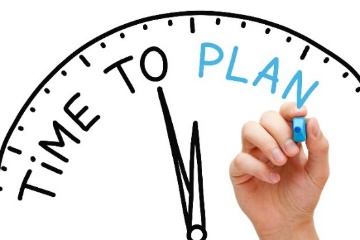 [Speaker Notes: *Instruct students to spend no longer than 13 minutes on each of the five passages. Students should spend about 30 seconds skimming the 10 questions for the passage and underlining any quotes questions in the actual passage. This will save time when they go to answer the questions. Students should then spend 6 minutes reading the passage and 6.5 minutes answering the questions. If they keep this pace, they will be sure to read all five passages and answer all the questions in the time allotted.]
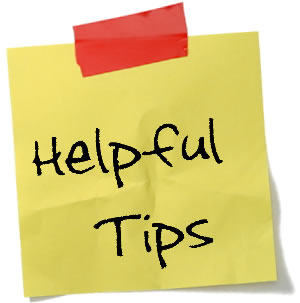 Where to Start?
Skim the titles of the five passages and begin with the subject area you are most comfortable with – there is no rule that says you have to begin with the first and spending too much time on the harder ones makes it more likely you’ll have to guess on others later on

 Correct answers derived from:
What is stated or implied, not from prior knowledge of the topics.
Strategies for the Reading Test
1. Where is the Answer?
The information you need is always in the passage(s) and/or graphic(s). 
Don’t be misled by an answer that looks correct (distractors), look for support in the passage
2. Don’t Jump Around
Stay with a passage and answer all of the questions before moving on
3. Answer Every Question
4. General Questions 
Central/main ideas
themes/inferences
point of view (not just 1st or 3rd)
overall text structure/organization
author’s purpose

5. Specific Questions
details
words in context (which are often not their standard dictionary definitions)
evidence
[Speaker Notes: *Questions are not ordered easiest to most difficult like in the ACT.]
WARNING Words in Context Questions
Their meaning is usually NOT the same as we normally  use them, so the traditional synonym is likely the distractor.

Take your time and consider how it’s being used in the excerpt.
SAT Reading Test Sample Questions
*always read the context/rhetorical situation information carefully*
The following passage is adapted from a speech delivered by Congresswoman Barbara Jordan of Texas on July 25, 1974, as a member of the Judiciary Committee of the United States House of Representatives. 

In the passage, Jordan discusses how and when a United States president may be impeached, or charged with serious offenses, while in office. Jordan’s speech was delivered in the context of impeachment hearings against then president Richard M. Nixon.
 *skim the questions, then read the passage*
[Speaker Notes: “At the beginning of each reading passage, you will encounter a brief summary of the passage. The important points for you to consider are highlighted in red.”
Instruct students to skim the two questions prior to reading the passage and underline the quotes in the passage. Then, give the students 6 minutes to read the passage silently.  Students should answer the two questions after you call the six minute time. Our goal here is to show students what six minutes feels like to get through one passage.]
Skim questions 4 & 5 on the second page of your handout, then read Barbara Jordan’s speechwhich answers would you choose for questions 4 & 5?
SAT Reading Test Sample Questions
. . . The North Carolina ratification convention: “No one need be afraid that officers who commit oppression will pass with immunity.” “Prosecutions of impeachments will seldom fail to agitate the passions of the whole community,” said Hamilton in the Federalist Papers, number 65. “We divide into parties more or less friendly or inimical to the accused.” * I do not mean political parties in that sense.

In lines 49-54 (“Prosecutions . . . sense”), what is the most likely reason Jordan draws a distinction between two types of “parties”? 
To counter the suggestion that impeachment is or should be about partisan politics 
To disagree with Hamilton’s claim that impeachment proceedings excite passions 
To contend that Hamilton was too timid in his support for the concept of impeachment 
To argue that impeachment cases are decided more on the basis of politics than on justice
[Speaker Notes: The correct answer is “A.” Jordan is making a distinction between two types of “parties”: the informal associations to which Alexander Hamilton refers and the formal, organized political parties such as the modern-day Republican and Democratic parties. Jordan anticipates that listeners to her speech might misinterpret her use of Hamilton’s quotation as suggesting that she thinks impeachment is essentially a tool of organized political parties to achieve partisan ends, with one party attacking and another defending the president. Throughout the passage, and notably in the 7th paragraph (lines 55-63), Jordan makes clear that she thinks impeachment should be reserved only for the most serious offenses – ones that should rankle people of any political affiliation.

“Contend” means to maintain, assert, or defend]
SAT Reading Test Sample Questions
Which choice provides the best evidence for the answer to the previous question? 
Lines 13-17 (“It . . . office”)
Lines 20-24 (“The division . . . astute”) 
Lines 55-58 (“The drawing . . . misdemeanors’”) 
Lines 65-68 (“Congress . . . transportation”)
[Speaker Notes: Choice “C” is the best answer because in lines 55-58, Jordan draws a contrast between political motivations and “high crimes[s] and misdemeanors” as the basis for impeachment and argues that impeachment “must proceed within the confines” of the latter concept. These lines thus serve as the best evidence for the answer to the previous question. 

Tell students that they will encounter two questions like these on each of the five passages.(10 total, which is almost 20% of the test questions)

SAT asks a lot of questions that require the student to provide evidence in all of the tests.]
SAT Writing and Language Test
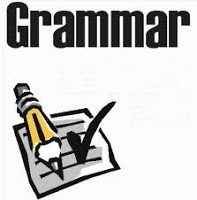 SAT Writing and Language Test35 minutes, 44 questions
Assesses your skills in:
Revising and editing construction and mechanics in a range of texts across a variety of subject areas
Correcting errors in grammar, usage, and punctuation.
Format:
4 passages of text
11 questions for each passage
[Speaker Notes: The four passages of text will include the topics of science, social studies, careers, and humanities.

Questions will ask about:
Development
Sentence structure
Usage
Punctuation (especially commas and semicolons)
Author’s purpose
Approach/organization
Verb tenses
Function of a sentence for best revision
Agreement (pronouns, verbs, etc.)
Transitions
Redundancy/wordiness
Parallelism]
SAT Writing and Language Test Strategies
3. Reread the sentence with your selected answer: 
	Does it sound correct?

4. Read the entire passage before you answer each question (this provides context)
Choose the best answer for the passage as a whole
1. Subject matter/style of each passage:
literature
social studies
science

2. Examine each answer choice
Determine how it differs from the others.
Sample Writing and Language Test Question
Because of the astonishing size and range of Szathmary’s ❸ donation to the University of Iowa, making this cornucopia of information available to readers was a challenge.
3.   
 NO CHANGE
 donation of so many culinary artifacts,
 massive donation of cookbooks,
 donation,
[Speaker Notes: Ask students what the answer is. Most will probably answer “A.” This is incorrect. This question is an example of why students need to read an entire passage before answering each question. See next slide.]
Recipes for History: The Szathmary Cookbook Collection
In 1990, chef Louis Szathmary, a voracious collector of cookbooks, donated approximately 20,000 culinary artifacts to the University of Iowa library. The gift included more than 100 manuscript recipe books ❶  –  collections of recipes handwritten by the people who used them. The manuscripts, some of which date back to the seventeenth century, are an invaluable resource for food historians as well as the general public. 

     ❷ Because of the astonishing size and range of Szathmary’s ❸ donation to the University of Iowa, making this cornucopia of information available to readers was a challenge. Working in conjunction with the library, the University of Iowa Press published volumes…
[Speaker Notes: Point out that University of Iowa is already mentioned earlier in the passage. Choice A is incorrect because it would be redundant to say it later in the passage.]
Recipes for History: The Szathmary Cookbook Collection
In 1990, chef Louis Szathmary, a voracious collector of cookbooks, donated approximately 20,000 culinary artifacts to the University of Iowa library. The gift included more than 100 manuscript recipe books ❶ – collections of recipes handwritten by the people who used them. The manuscripts, some of which date back to the seventeenth century, are an invaluable resource for food historians as well as the general public.
❷ Because of the astonishing size and range of Szathmary’s ❸ donation to the University of Iowa, making this cornucopia of information available to readers was a challenge. Working in conjunction with the library, the University of Iowa Press published volumes…
The words “University of Iowa” already exist earlier in the passage. The use of them later in the passage is redundant.
[Speaker Notes: Point out that University of Iowa is already mentioned earlier in the passage. Choice A is incorrect because it would be redundant to say it later in the passage.]
Sample Writing and Language Test Question
Because of the astonishing size and range of Szathmary’s ❸ donation to the University of Iowa, making this cornucopia of information available to readers was a challenge.
3.   
NO CHANGE
donation of so many culinary artifacts,
massive donation of cookbooks,
donation,
[Speaker Notes: The correct answer is “D.” Remove the redundancy.]
SAT Writing Test
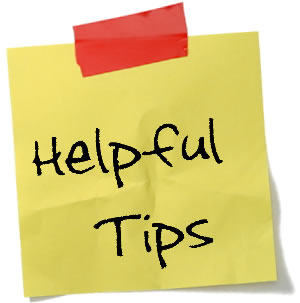 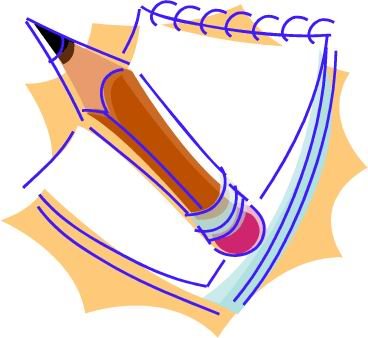 Helpful Hints
What do good writers do?

Avoid excessive wordiness = BE CONCISE!
Avoid redundancy
Omit unnecessary or irrelevant details
Maintain a consistent tone and style
Use effective transitions
[Speaker Notes: “Keep these hints in mind, and you will be successful on the test.”]
The SAT Essay
Read the prompt 
Break down the pre-reading advice
Read the passage
Look at how the author builds an argument, using specific devices, to persuade an audience
[Speaker Notes: You could even re-word the prompt for yourself to make sure you understand it]
Persuasive Appeals
Ethos uses authority 
Speaker is an expert or otherwise should be trusted. 
This can also be an appeal to a person’s morals or values.
May include anecdotes or allusions

Pathos uses emotions  
Can be done with pictures, music, or passionate expression by the speaker.  
The goal is to get a strong emotion from the audience.
Logos uses logic
Facts or data to support a side.
Sometimes, this information can be false or misleading.
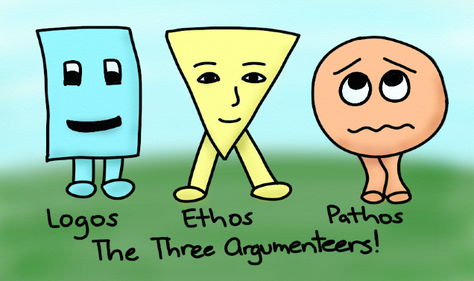 [Speaker Notes: TED Ed video on Joshua Bell?]
Identify the Appeals
Ethos (Credibility)

Pathos (Emotions)

Logos (Facts)
[Speaker Notes: Anecdotes
Allutions
Metaphors
Rhetorical questions
Sensory/figurative language]
SAT Essay Test50 minutes
Your response should:
Demonstrate analysis of the passage 
Identify author’s use of 
evidence
reasoning (logic)
stylistic and persuasive elements
persuasiveness of the passage.
SAT Essay Test Strategies
Your response 
Should not focus on: 
Whether you agree or disagree with the author (they don’t care and it isn’t what the prompt is asking)
Should focus on: 
HOW the author builds an argument (its organization, development, style) to persuade an audience. Indicate how the details used relate to one another and the passage as a whole
[Speaker Notes: *NOT your opinion/evaluation of the author, subject, or text
Be objective in explaining how
Summary = 1
Identification = 1

Recommendation: write about the text and its strategies through chronological order, NOT isolating and label each device

Strong transitions help indicate relationships to one another (goes on to say, extends this, builds toward, by first ____ )
Remind students that their point of view on the topic is irrelevant in this essay. The essay prompt does not ask them to take a stand on the author’s point of view, but rather to analyze how the author builds a persuasive argument.]
Time Management
50 minutes:
20 minutes reading and annotating the passage and prompt
*Pro Tip: Use your annotations as prewriting for your essay
25 minutes writing the essay
5 minutes proofreading and editing
SAT Essay Test Rubric
READING
Demonstrated comprehension of the passage

Its main ideas
Its important details
Does not misinterpret or misrepresent the author’s meaning
ANALYSIS
Demonstrated understanding of the analytical task

Effective analysis of the author’s use of: 
Evidence (using short quotes or apt phrases)
Reasoning
Stylistic or persuasive elements
WRITING
Structured communication of information in a cohesive manner

Uses precise language
A variety of sentence structures
Shows a command of the conventions of Standard Written English (break up those paragraphs!)
[Speaker Notes: Use voice
Your audience: interested reader who knows everything about what is in the passage

Develop and explain (clarify ambiguous terms/abstract words)]
Helpful Hints
Refer to the author by last name only (using the first name is considered disrespectful)
Write a simple introduction and conclusion (2-3 sentences is usually sufficient)
Write concise body paragraphs with effective transitions
Make sure to support your ideas with examples from the passage (use short phrases only; lengthy quotes take up space but offer no analysis)
When referring to the title, make sure you underline it or use quotation marks, depending on its type of publication
SAMPLE ESSAYfrom “Let There be Dark” by Paul Bogard
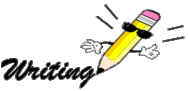 [Speaker Notes: Refer to “Sample Essay Prompt 1” in Handout 1 and instruct students to read the passage by Paul Bogard silently. Then, read the prompt to students. *There may or may not be time for this activity, but it is important to point out the pre-reading “advice” explaining what to examine in the excerpt and clarify the assigned task (the prompt) at the end.


Provide students with Handout 2 at this time: it has all of the answers to the Reading questions (along with the explanations for why each answer choice is either correct or incorrect), as well as an annotated copy of the Bogard essay and a sample essay with scoring rationale. If students want to attempt the questions and essay from Handout 1 on their own, these keys will help them check their work.]